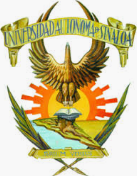 Universidad Autónoma de Sinaloa
Facultad de Medicina
Lic. Imagenología

Imagenología Pediátrica



Docente: Dr. José Guadalupe Mendoza Flores 
Alumno: Daniel Iván Lara García
Gpo: 6-3
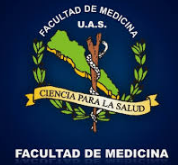 osteomielitis
osteomielitis
Proceso inflamatorio óseo de origen bacteriano piógeno, originado en un foco séptico a distancia y diseminado por vía sanguínea
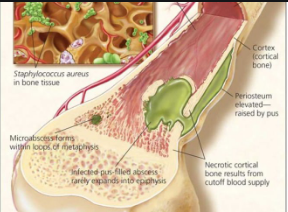 epidemiologia
Aproximadamente el 50% de los casos ocurren en los primeros 5 años de vida.
+ frecuente huesos largos de extremidades inferiores 
Los varones son mas predisponentes frente a las mujeres
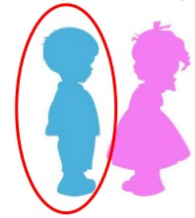 Agente causal
Infección por:
Staphylococcus aureus
Streptococcus
Neumococos
Gonococos
Hongos
Virus
Mycobacterium 
Bacterias gramnegativas

Infección previa
Heridas 
cirugías
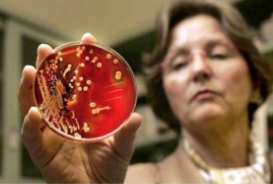 fisiopatología
Clasificación
localización
Localizaciones mas frecuentes:
Fémur 
Tibia
Peroné 
Humero
Calcáneo


Rutas de diseminación
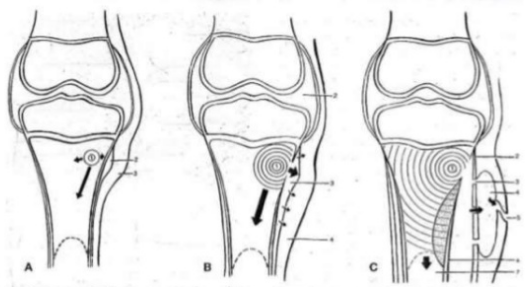 Manifestaciones  clínicas
AGUDAS
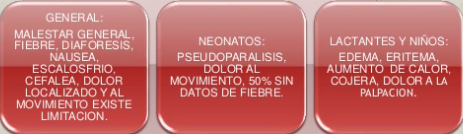 Manifestaciones clínicas
CRONICAS
Secuestro
Fistulas 
Deformidad
Disminución del dolor 
Fx patológicas
Atrofia
Retardo del crecimiento
Ulceras
diagnostico
Diagnostico por imagen
Ecografía
Rx simple
Tomografía
RM
Gammagrafía
ecografía
Técnica de utilidad para detectar y valorar abscesos subperiósticos
Hallazgos pueden demostrarse 48 horas del inicio de la infección
El Doppler permite valorar vascularización de partes blandas









Absceso subperióstico en osteomielitis aguda en niña de 10 años. Imagen longitudinal ecográfica de la rodilla que muestra una colección liquida subperióstica (fleca gruesa) posterior a la metáfisis (flecha) del fémur.
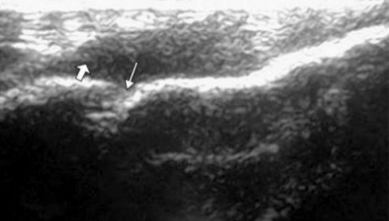